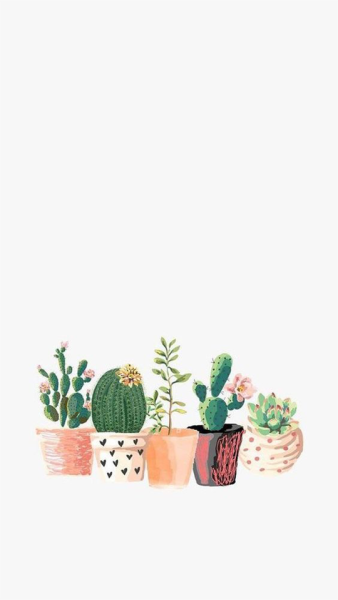 ALL ABOUT THE NUMBER:
5
Have your child trace the number five with their finger!
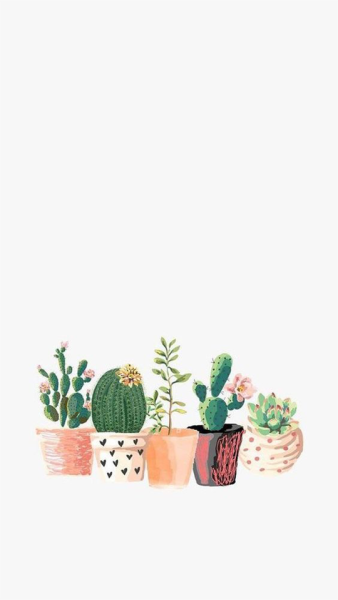 It’s name is…
Five
Write the word “five” out in front of your child! This provides modeling and makes the lesson more relatable!
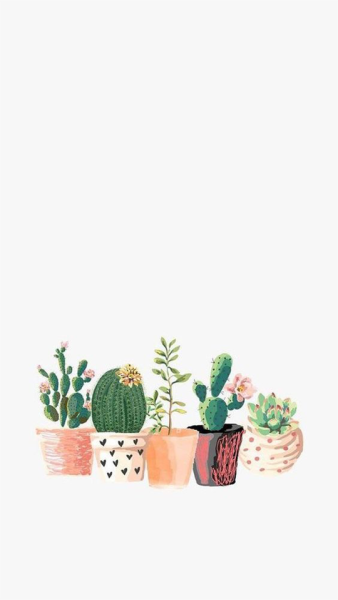 Let’s count it…
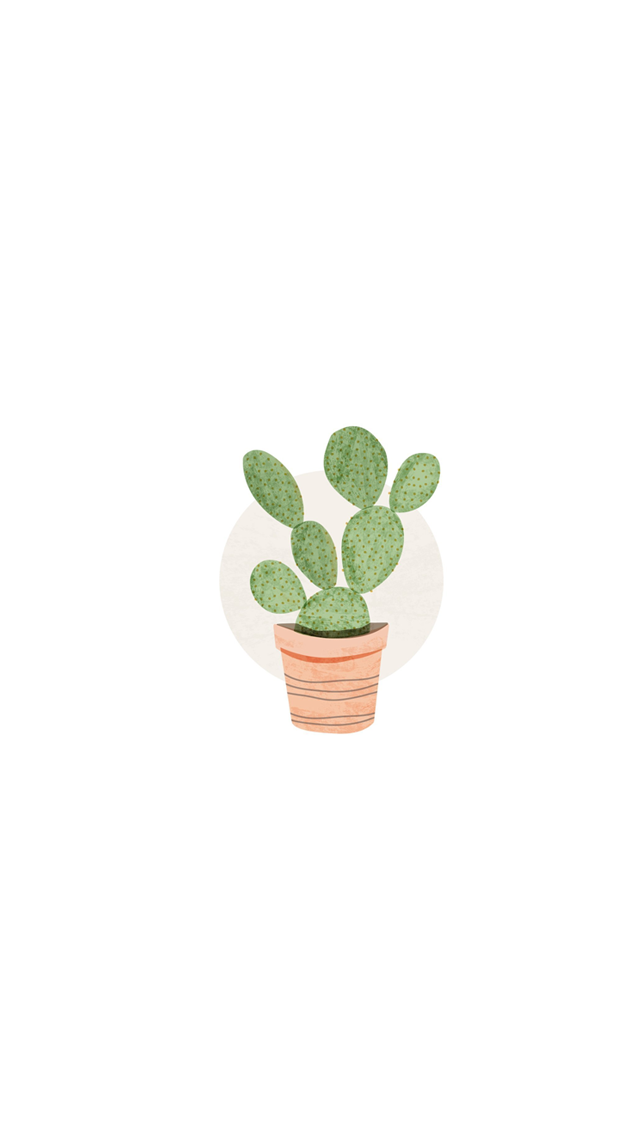 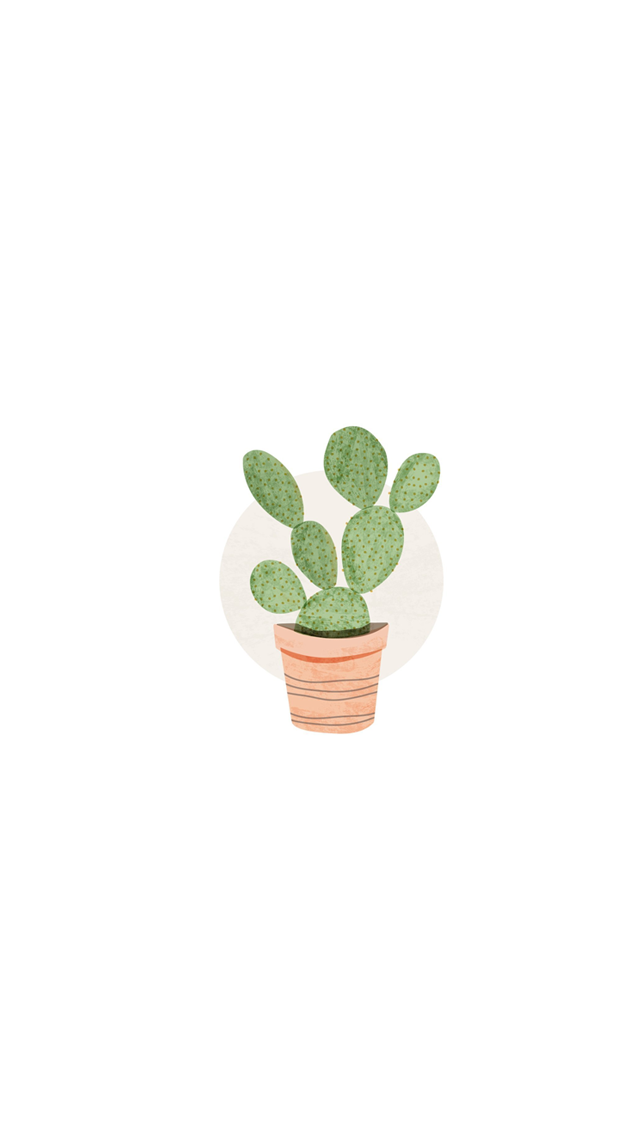 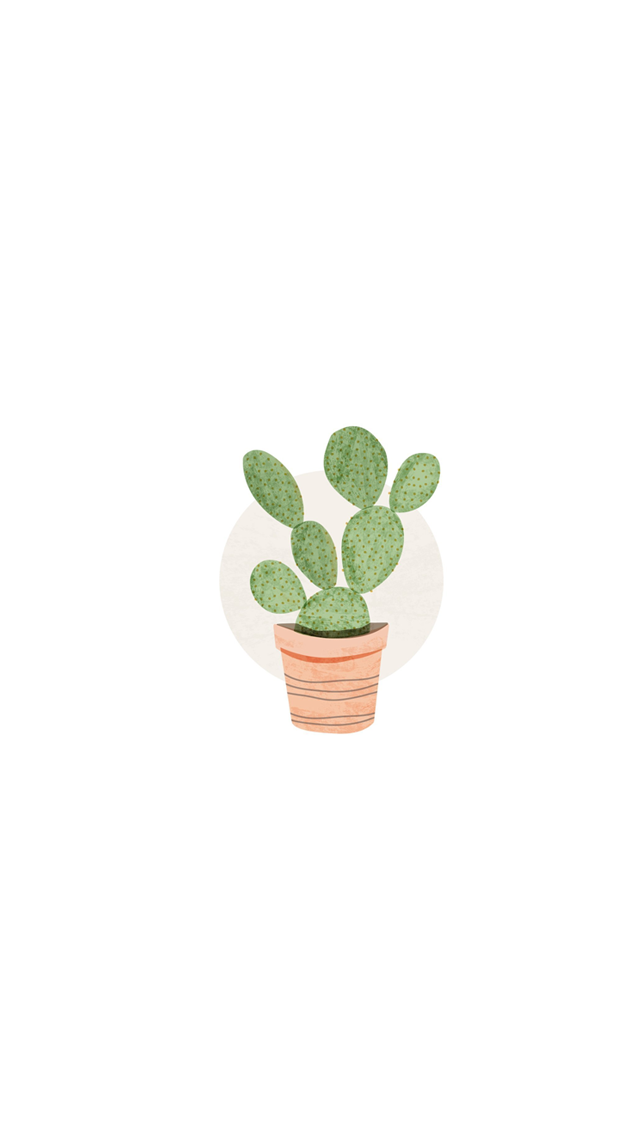 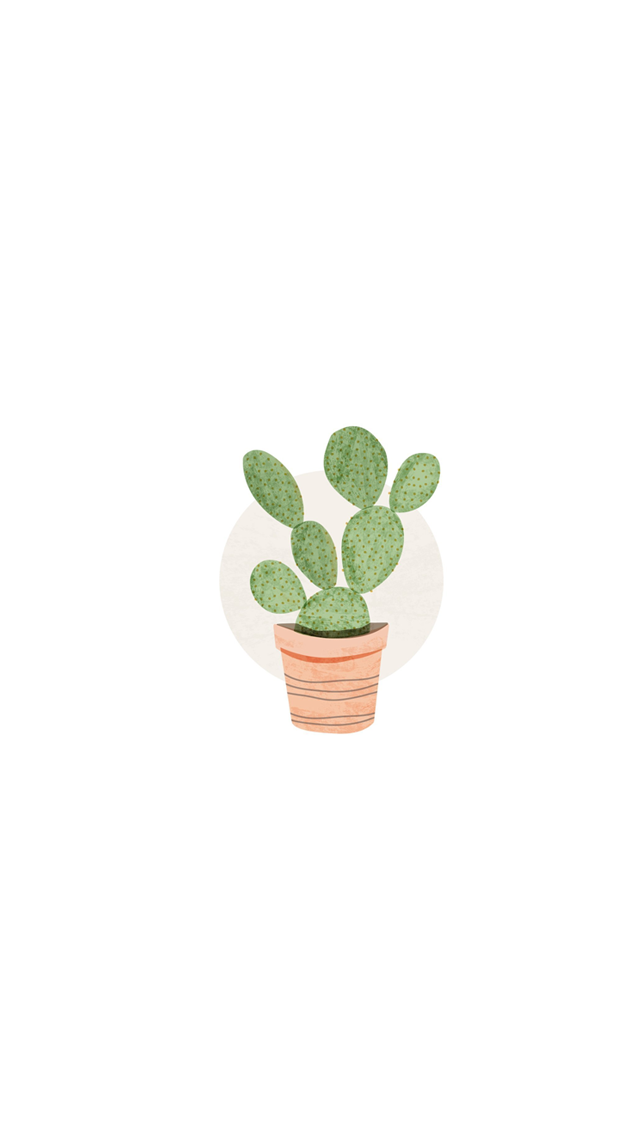 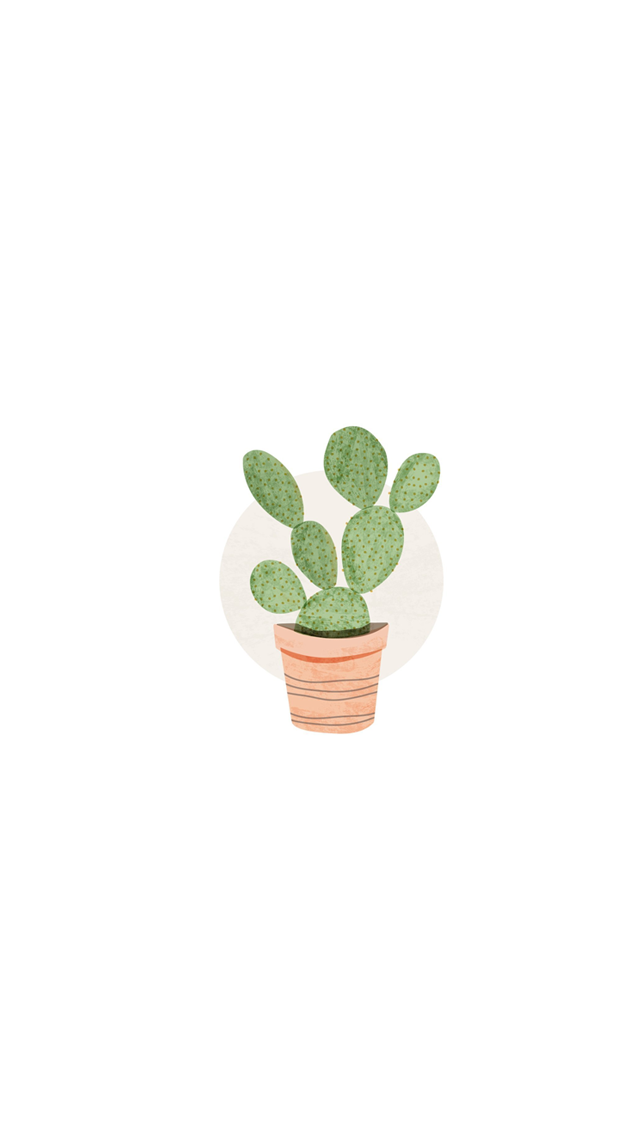 We have five cacti. 
Try counting things around your home that equal five.
Example: five rocks , five cups or five pens!
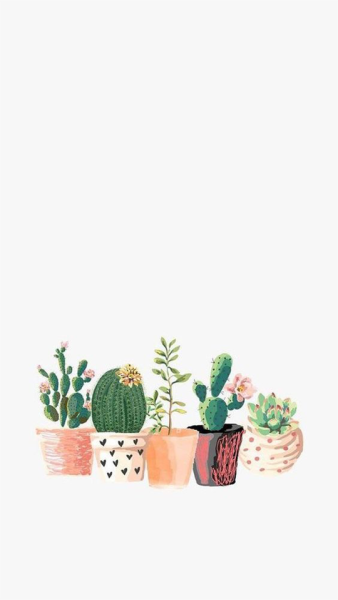 Let’s tally it…
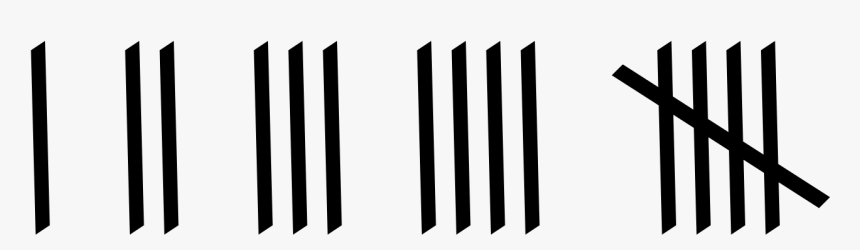 This is another opportunity for you to model how you would “tally” using a writing utensil.  You can also have your child use their finger to count the tally’s.
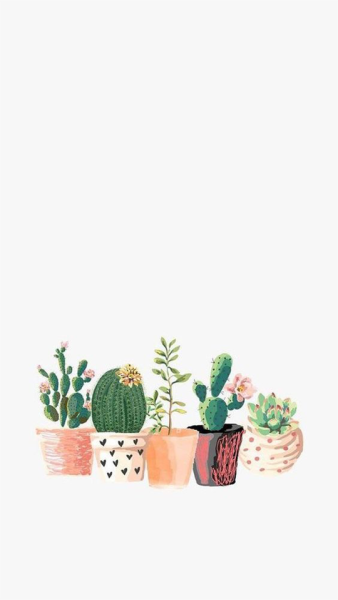 The number before it is…
4
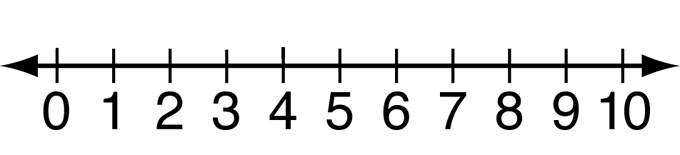 The number before five is four. Take a moment to show your child on the number line.
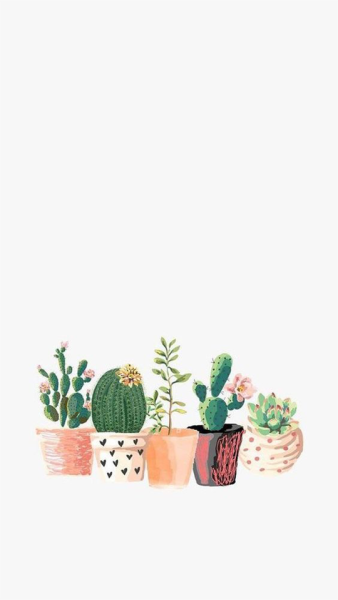 The number after it is…
6
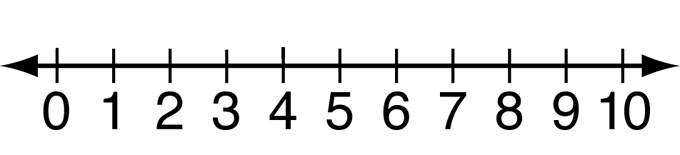 The number after five is six. Take a moment to show your child on the number line.
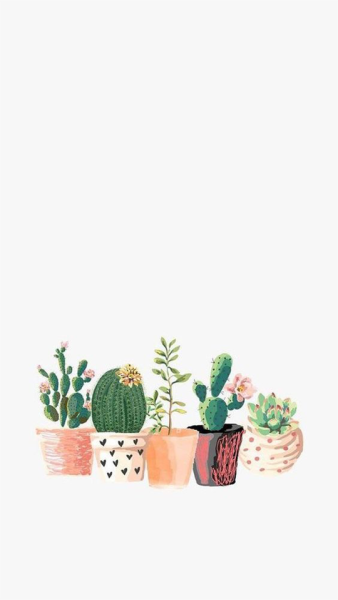 You can work on number identification with your child by printing off or writing numbers 1-10 and asking them to identify a specific number out of a field of two!
For example: below we have two numbers five and nine, ask your child to point to the number five. 
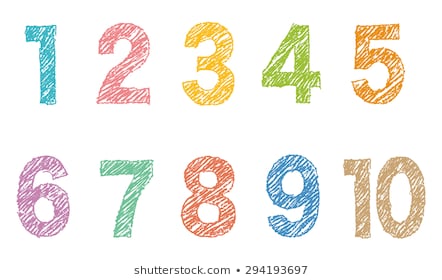 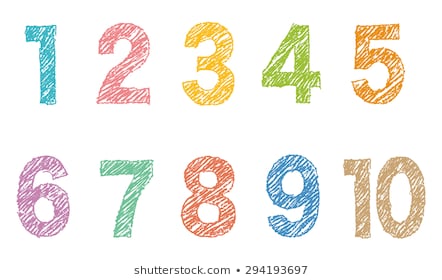